Práce s rozhraním KonText v ČNK
Konkordance a hlavní menu
Stručný popis konkordance a menu: https://wiki.korpus.cz/doku.php/manualy:kontext:index

Kurz práce s korpusem:
https://wiki.korpus.cz/doku.php/kurz:uvod
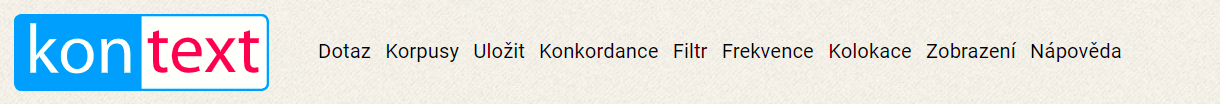 Vyhledávání – volba korpusu
Jeden korpus bude figurovat ve více záložkách – např. InterCorp nalezneme zároveň mezi cizojazyčnými i paralelními korpusy.
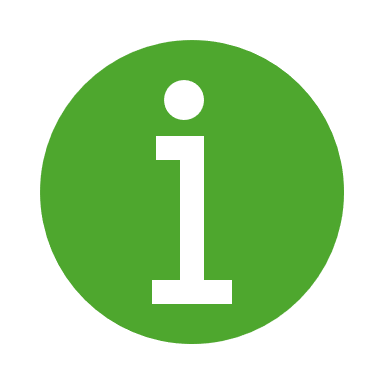 Vyhledávání – jednoduchý dotaz
Vyhledávání – specifikace kontextu
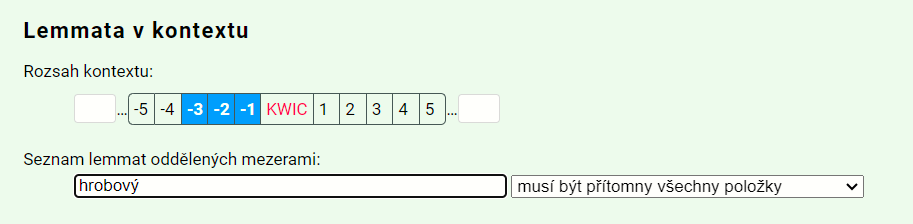 Kontext bude obsahovat adjektivum „hrobový“ kdekoliv v rozmezí 3 pozic před hledaným slovem.
Kontext bude obsahovat slovní druh adjektivum přímo na první pozici za hledaným slovem.
Vyhledávání – přidání jazyka v InterCorpu
Vyhledávat budeme ve finštině, ale výsledky se nám zobrazí i pro češtinu.
Vyhledávání – regulární výrazy
Zástupné znaky umožňující hledat pomocí jednoho dotazu například více variant zápisu daného slova.
Seznam a funkce jednotlivých znaků: https://wiki.korpus.cz/doku.php/pojmy:regularni_vyrazy
Kurz: https://wiki.korpus.cz/doku.php/kurz:regularni_vyrazy 
vy.+(lý|ný)  = prefigovaná adjektivní lemmata začínající na vy- a zakončená na -lý nebo -ný (např. vyčpělý a vydýchaný)
Není potřeba zapínat „Pokročilý dotaz“, ale je nutné zapnout „Povolit regulární výrazy“
Vyhledávání – pokročilý dotaz, CQL
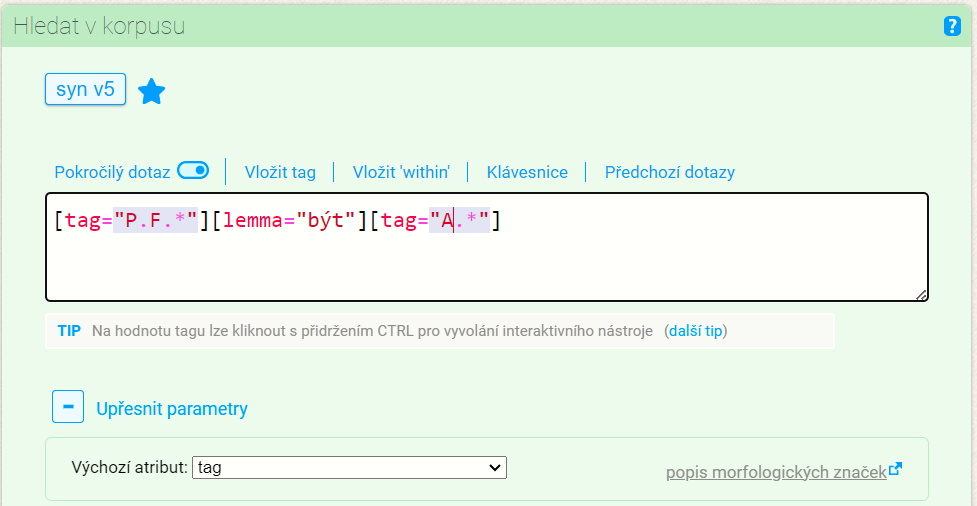 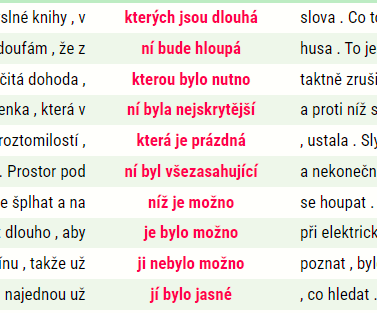 Pokud potřebujeme vyhledávat např. určité konstrukce složené z konkrétních slovních druhů a morfologických tvarů.
Seznam a vysvětlení tagů (morfologických značek): https://wiki.korpus.cz/doku.php/seznamy:tagy#pozice_1_-_slovni_druh
Kurz: https://wiki.korpus.cz/doku.php/kurz:pokrocile_dotazy 
[tag="P.F.*"][lemma="být"][tag="A.*"] = zájmeno v ženském rodě následované slovesem být a po něm přídavným jménem
Menu - Filtr
Pozitivní a negativní filtr nám pomáhá vybrat si jen část nalezených výskytů pomocí dalšího voženého dotazu.
Menu - Frekvence
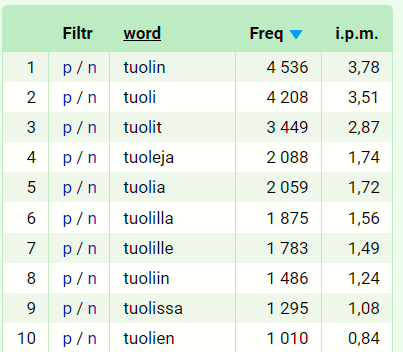 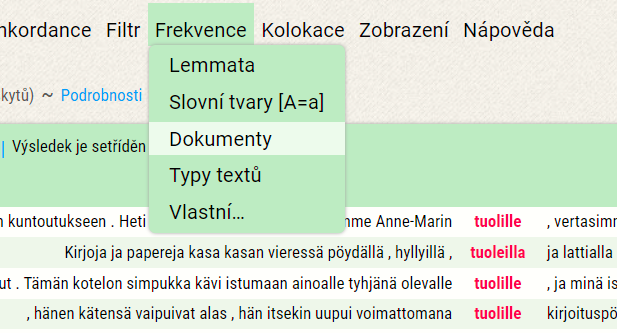 Umožňuje najít např. nejčastější tvar lemmatu, typ textu, kde se dotaz nejvíce vyskytuje, při hledání pomocí tagu např. jakým slovem je typicky realizován.
Freq = konkrétní počet výskytů v daném korpusu – rychlý přehled, pokud výsledek nechceme srovnávat s výsledky z jiného korpusu
i.p.m = relativní frekvence, umožňuje srovnání mezi různě velkými korpusy, průměrný počet výskytů jednotky nebo slova v hypotetickém textu/korpusu o délce 1 milion slov.
Úkol 1 - InterCorp v16
Které ze dvou synonym je frekventovanější?

Nurmikko
Ruohikko
Úkol 1 - InterCorp v16
Které ze dvou synonym je frekventovanější?

Nurmikko – 1302
Ruohikko – 308

V jakých typech textů a v jakém kontextu se slova vyskytují? Je mezi nimi v tomto rozdíl?
Úkol 2 - InterCorp v16
V jakých typech textů se slovo nejčastěji vykytuje?

Ihan
Úkol 2 - InterCorp v16
V jakých typech textů se slovo nejčastěji vykytuje?

Ihan
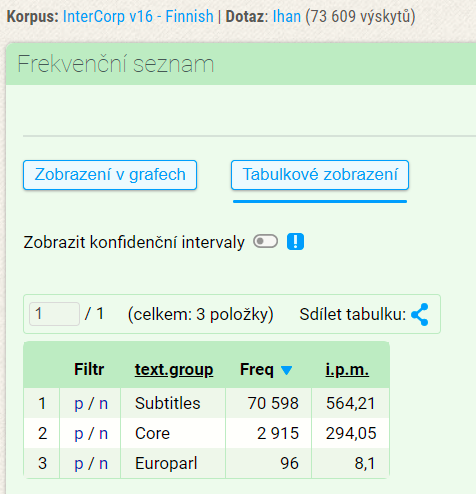 Úkol 3 - InterCorp v16
Jaký je nejčastější tvar slova?

Mieli
Úkol 3 - InterCorp v16
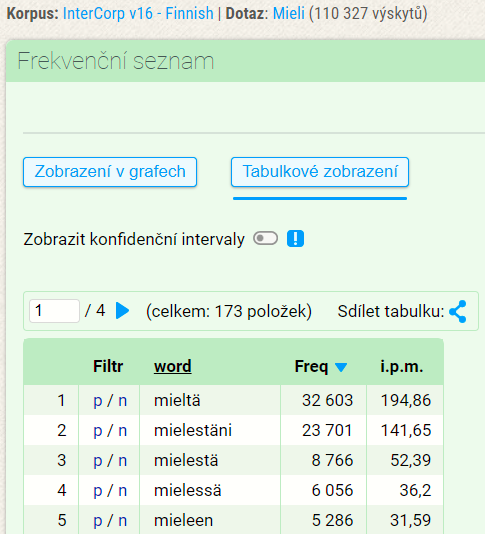 Jaký je nejčastější tvar slova?

Mieli
BONUS Úkol 4 - InterCorp v16
Najděte možná řešení překladu pro:

Průšvih

Unesený (okouzlený)

Dělat scény

Nevědět si rady